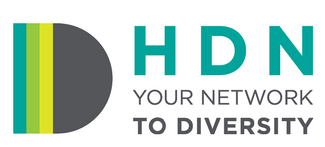 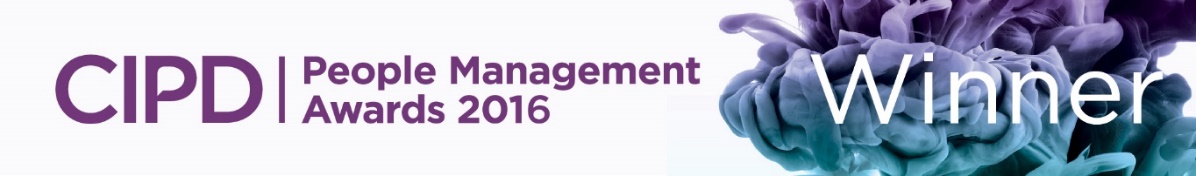 HDN Mentoring 2018 - 2019
Briefing
This briefing will provide:
Introduction to HDN
HDN Mentoring objectives & framework
Mentoring roles & expectations
Matching process
Time commitment & practicalities
Benefits of mentoring
Development tools used as part of the programme
PPI/DISC – Psychometric tool
What support is available
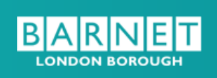 Introduction to Housing Diversity Network (HDN)
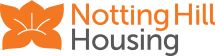 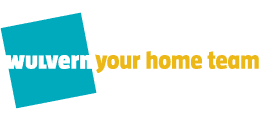 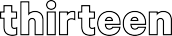 Our expertise in diversity develops your organisation’s effectiveness. 
Supporting you to:
attract and grow the best talent 
deliver appropriate, accessible services 
build inclusive communities

We have over 80 Members across 
England mainly Housing Associations, 
some ALMO’s and local authorities.

Over 200 organisations access our
 training and consultancy services
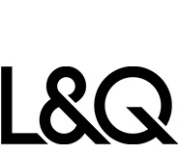 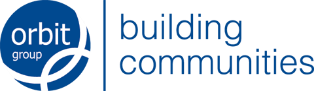 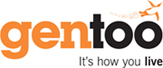 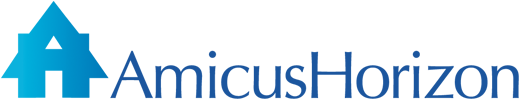 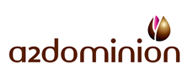 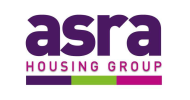 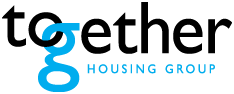 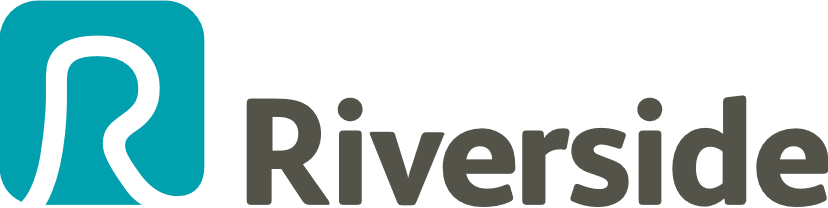 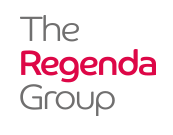 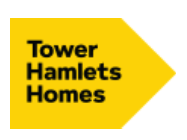 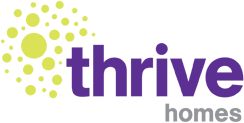 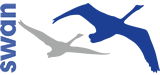 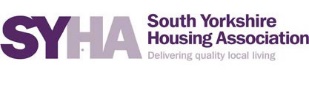 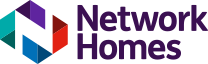 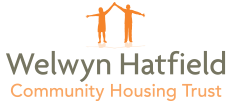 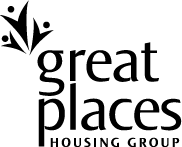 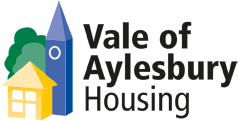 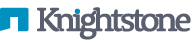 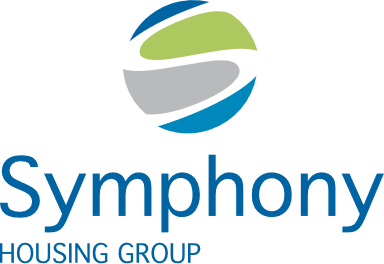 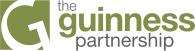 Introduction to Housing Diversity Network (HDN)
We enable organisations to:
Increase board & staff diversity
Strengthen governance  
Understand their customers 
Deliver social value and corporate social responsibility
Design accessible services 
Develop inclusive leadership 
Develop change programmes 
Stay compliant 
Showcase their good practice 
Learn from a wide network of professionals and specialists
Mentoring 
Programmes
Training & 
Consultancy
Conferences & 
Events
Benefits of Membership
Places on our CIPD Award Winning Staff Mentoring Programme
Access to on-line Resources 
Monthly e-briefing
Free advice and help line
Strategic regional networking events
Reductions on our Board Mentoring Programme, Training and Consultancy & DNA (Diversity Network Accreditation)
Benefits of Membership
Online Self Assessment Tool (Launched for members from July 2017) 
Work with NHF Young Leaders Programme to increase diversity in leadership
Developing services to increase diversity on Boards
High level national Conference and Celebration event – ‘15 Years Young’
Launching our new Branding and Strategy
What people say about our services
Board Mentoring – “The programme is visionary and mentoring should become part of the basic support for all board members…” 
David Orr, Chief Executive National Housing Federation

“Extremely positive experience. It helped me to achieve what I wanted through the restructure at work and has given me the confidence to look more positively at work and life.” 
Staff Mentoring participant

“…likely to deliver impressive behavioural change…the deal for organisations is brilliant…” 
CIPD Awards Judges about our Staff Mentoring
HDN Mentoring outcomes & framework
Overall Learning Outcomes to be achieved:
Increase your self-awareness  
Improve your confidence 
Expand your networks  
Explore career aspirations and options
Increase awareness of wider sector issues 
Enhance understanding of Unconscious Bias, Diversity and Inclusion

Overall Skills Development:
Interpersonal skills 
Team work skills 
Listening and communication skills  
Feedback & initiative skills 
Presentation skills 
Influencing skills
Personal reflection skills
Overall Framework includes:
A ten month programme that starts in September, finishing in July
A briefing of content/structure/roles/ tools/ skills at the start for all
Five one-to-one sessions with an external mentor/mentee 
Four professional development classes. These sessions combine discussion & reflection based learning along with expert speakers from housing and other related sectors. Mentees are required to attend them. Mentors can choose to attend any.
A national celebration conference at the end of the programme for all mentees, mentors & supporters
An evaluation and overall feedback opportunity at the end of the programme
On-going support during the programme
HDN Mentoring outcomes & framework
Example time table you can refer too. Local class sessions are confirmed at the start
Mentoring roles & expectationsExercise – what makes a good mentee/mentor?
Mentoring roles & expectations
A mentor is a:
Supporter
Shares sector knowledge and business information
Encourages use of resources and contacts
Encourages stepping out of the comfort zone
Gives support when mistakes are made
Recognises and celebrates achievements
Provides regular, constructive feedback
Role Model
Provides a good example 
Demonstrates best practice
Listens to and empathises with concerns
Critical friend – tells the ‘uncomfortable’ truths
Guide
Guides towards solution
Explores different perspectives
Helps to develop connections
Shares views on how to succeed
Helps identify the mentee’s personal style and behaviours to maintain or improve
Mentoring roles & expectations
What makes a great mentor?
Some Key Skills
Demonstrating commitment to the mentee by prioritising, preparing & focusing in meetings
Asks questions	
Brings out creativity                                
Allows silence                                        
Manages time well                                  
Gives ideas		
Shows empathy	
Challenges perceptions 
Creates space  		
Non judgemental
Helps me think differently 
Makes me challenge myself
Gives me time to reflect
Uses different techniques
Interested
Adapts style/approach
Gives me time to reflect
Open powerful questions
Active listening
Use of silence
Feedback- holding up the mirror
Building on strengths
Building rapport
Challenge and support
Solution focussed
Self awareness and reflection
Mentoring roles & expectations
Phases of the mentoring relationship
Stage 1: Starting out 
Create an alliance
Prepare for the relationship
Establish trust and rapport – values
Power of self-disclosure
Agree a contract & boundaries & ground rules
Use the Personal Development Log 
 
Stage 2: Getting established
Allow mentee to ‘tell their story’
Discuss strengths and weaknesses, experiences, knowledge and skills, and the organisational context within which they work and any other aspects which may affect self development
Start to focus on learning and growth
Record any progress
Stage 3: Developing independence 
Facilitate deeper learning by encouraging the mentee to reflect, to see things differently, identify potential changes
Mentor becomes devil’s advocate - confronting, stimulating and challenging the mentee to look at options and choose the best for them.
Helping to devise a detailed plan of action and encourage innovation and creativity

Stage 4: Ending
Acknowledge progress and achievements
Encourage mentee to continue their development – lifelong learning
Good practice suggests that a mentoring relationship is set up for a finite period
Agree with your mentee what (if anything) happens next – contact by email, catch up for coffee later in the year?
Mentoring roles & expectations
A few more ideas…
Be clear about the length of the mentoring relationship and how it will end
Assist your Mentee in setting future goals.
Identify any support or resources that could assist in achieving these goals.
Acknowledge any progress that you have observed with your Mentee.
Encourage your Mentee to continue on this development path (life long learning)
Agreeing a contract and setting appropriate boundaries
Procedural - what process will we follow in our sessions?
Psychological - how will we best work together?
Privacy - how will we manage confidentiality?
Permission- what do you want me to do/not do?   
Potency - how are we going to make this as effective as possible?
Professionalism - sticking to agreed dates, times, actions
A useful structure to conduct high quality conversations
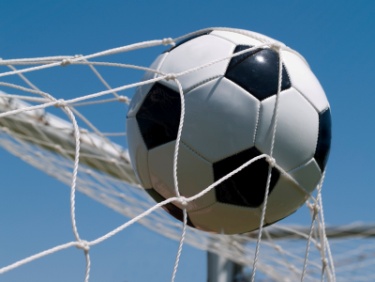 Goal – what would you like to achieve?
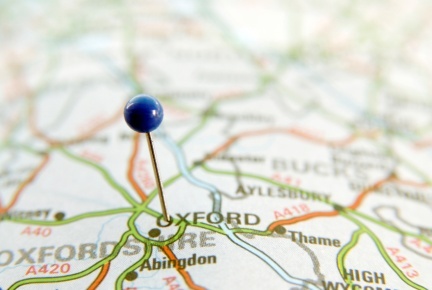 Reality - where are you now?
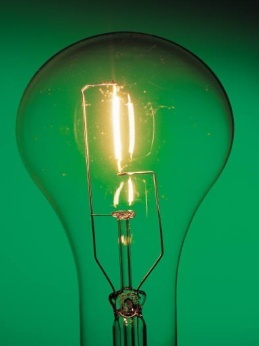 Options – what could you do?
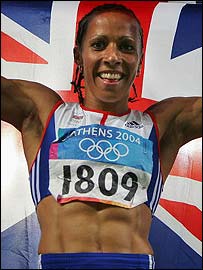 Will – what will you commit to?
Mentoring roles & expectations
Using effective questioning to set goals
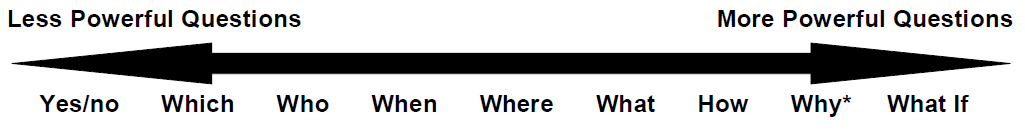 Why’ can be a very powerful part of the question, however it often causes people to be defensive and encourages justification over exploration, it is better to use, ‘what’ or ‘how’ 

i.e. ‘Why are you demotivated at work’ vs ‘what are the factors that lead to you feeling demotivated’
Incisive questions
“If you weren’t to hold back, what would you do?”
“What if you were to try that?  What might happen?”
“If you trusted your wisdom/ experience/ expertise/ heart/ intelligence/ best friend … what would you do?”
“What do you mean by … ?”
“Could you give me an example?”
“What might you be assuming here that’s blocking your thinking?”
“If you were to …. what might happen?”
“In what way are you being held back?”
Mentoring roles & expectations
Creating the Thinking Environment
Attention – listening actively with respect, interest and fascination
Incisive Questions – removing assumptions that limit ideas
Equality – treating each other as thinking peers
Appreciation – practising a 5:1 ratio of appreciation to criticism
Ease – offering freedom from rush or urgency
Encouragement – moving beyond competition
Feelings – allowing sufficient emotional release
Information – providing a full and accurate picture of reality
Place – creating a suitable physical environment that shows you value the person
Diversity – embracing differences
Adapted from “Time to Think”, Nancy Kline
Building your Capability
S 	– Step back 
T 	– Think 
O 	– Consider your options 
P 	– Plan: what will you do?
Matching Process
At HDN we match mentees with mentors personally by reading every single application or CV 
and not using any software. There are a number of mentors who repeat mentor each year and we get to know so are able to match more effectively.

The criteria we tend to use is:
Ensure mentees are matched with mentors from a different organisation
Ensure the objectives of a mentee are matched as closely as possible with the skills and experience of the mentor
Ensure any mentee special requests e.g. a female only mentor, are met
Ensure that mentors and mentees are geographically as close as we can make it
Ensure mentees line manager statement is used for extra information
Ensure we check length of time at an organisation or in a role or any access requirements, if any of that impacts matching
Ensure organisations check the matching to identify any conflicts of interest
Take into account any other information if possible, for example background information from steering groups where they operate

Once the matching is complete HDN send you and your mentee an email with each others applications/CV’s, Personal Development Log and a Mentoring Agreement attached for you to use to prepare for and during your first meeting together.
Time commitment and practicalities
Time commitment:
Mentors provide 5 meetings for 1-2 hours each to their allocated mentee over the duration of the programme
Mentors have a briefing with HDN in person/by phone/electronically re: the content & structure, to discuss any questions
Mentors if you have time to attend one or two of the group sessions to support mentees, meet other mentors and facilitate any specific areas you feel comfortable with, we do encourage this

One-to-one meeting practicalities (Also see PDL):
Introduce yourselves, get to know each other
Discuss confidentiality (are there any circumstances when confidentiality would need to be breached?)
Agree dates with your mentee for all 5 if not as many meetings in as advance as possible, then prioritise them
Ideally position sessions between classes with the first session held before Class 1, if possible
Choose a location that suits you both
Ensure environment is conducive to private conversation
Length of session may be variable, 1-2 hours is usual but you may use more or less depending on both your preferences or availability
Discuss boundaries, roles, what you want from each other through the process, expectations and objectives for the programme at the start. Be realistic and honest with each other
Discuss how you will reflect, follow up actions, review and provide feedback and any expectations around this. As this is not an academic course but the one-to-one sessions may result in actions agreed
Ensure the mentee leads, sets the agenda and makes the most of the sessions. Mentors might encourage, listen, support, guide, question, feedback, help assess options, help action plan but they are not there to make decisions or take the lead for the mentee
We encourage you to meet in places such as cafes/meeting rooms/in your offices and during working hours if possible
If you have any questions or concerns speak to your local Mentoring Coordinator or HDN directly.
Organisational and individual benefits of mentoring
For Mentors
Opportunity to share skills and expertise 
Opportunity to develop coaching, feedback listening and self-reflection skills
Insight into other organisations
Learn from their mentee and other mentors or speakers
Give something back to the sector
Feel positive about the development of others
For Mentees
Feel valued and supported by their organisation 
Improve their skills and benefit from experience
Learn and embed knowledge more quickly
Improve their confidence and motivation 
Networking opportunities
Assess their career options & aspirations
Understand more about themselves and others around them to work more effectively to bring out the best in each other
For the organisation
Happier,  more confident, more successful staff
Supporting continuous learning 
Sector insight and best practice
Contributing meaningfully to the Equality and Diversity agenda
Supporting talent to grow in the sector
Being part of a CIPD award-winning programme
Development tools used as part of the programme
CV – development to record achievements & skills & develop a punchy personal statement
STARS – framework to record achievements
PPI – DISC based psychometric tool, providing reports and charts for discussion, self-awareness and development
Locus of Control – how do I manage myself (see next page)
Circle of Influence – what can I control or influence?
PDL – Personal Development Log provided to all mentees and mentors for recording meeting notes, actions, achievements and reflections.

There are tools, handouts and resources available on HDN’s website in the mentor section, which you can access by registering on:
https://www.housingdiversitynetwork.co.uk/join-us/registration
How do I manage myself?
LOCUS OF CONTROL
External Locus 						Internal Locus
of control						of control
Take responsibility for their actions
Do things that will change their situation for the better
Emphasis is on striving for personal and professional achievement
Work hard to develop their knowledge, skills and abilities
When things go wrong they are inquisitive and try to work out why things turned out the way they did
Tend not to blame others
Have a more participative management style
Tend not to rely on other peoples evaluation for their self-esteem
Strong boundaries and weak barriers in most areas
Have the ability to inner reflect
Take little or no responsibility for their behaviour
Blame others for what is wrong in their life
Tend not to do things that will change their life for the better
Emphasis is to avoid coming out of their personal comfort zones
When things go wrong they often do not learn from their mistakes
Tend to rely on other people’s approval to make them feel good
Have weak boundaries and strong barriers
Lack the ability to be able to inner reflect
What is within my Circle of Influence?
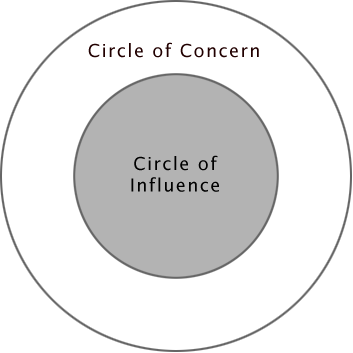 PPI/DISC – Psychometric tool
Developing self awareness – Why do organisations use psychometric profiling and assessment tools?
(HDN provide mentees and mentors the opportunity to complete a psychometric tool near the start of the programme)

Recruitment
Talent management
Personal development/leadership development
Career development
Team development
Coaching
Mentoring
PPI/DISC – Psychometric tool
Introducing PPI 
Dr.  William Moulton Marston
PPI is a work based personality profiling tool, developed from the original work of Dr. William Moulton Marston 
Psychometric testing is based on ‘Trait Theory’ (Eysenck and Cattell). 
People can use their preferred and non preferred styles
Both mentees and mentors can complete PPI
Insight for personal reflection and development during the programme
Situational and contextual factors 
Personality profiling tools do not measure or predict skills and abilities
People can use their preferred and non preferred styles
Report will be confidential and only shared with your mentor

HDN provide information at the first two group sessions in every region about PPI. So, if you are interested in learning more about it and taking part speak to your local mentoring coordinator, and try to attend the group sessions for the part of the day that it will be covered. If you are unable to attend there is lots of information on the internet about DISC and you can also ask HDN for more
Personality Performance Indicator (PPI)
The questionnaire:
Is online, you can be sent a link for it
There are 24 questions and it takes about 5-7 minutes to complete
There are 4 words on each line and you have to choose the one that is most like you and the one that is least like you. This can be difficult to do and you may need a dictionary handy
Answer quickly and spontaneously
There are no right and wrong answers
Be true to yourself 

The report:
Is approx. 10 pages long and there is also a profile chart available which will need an explanation from your local mentoring coordinator or HDN

Understanding and using the results
Class 2 will provide more information, explanation and support
Opportunity to share and ask questions
Do share your report with our mentee or mentor
What support is available
HDN – 01484 652 606
HDN Mentoring Manager – 0774 562 7460
Your local Mentoring Coordinator (See PDL for details)
Your own internal mentoring contact (please ask HDN if you’re not sure who it is)
Your own HR/L&D departments
Your fellow mentors
You will also find the following documents on our website or contact us and we can email them for further information:PDLMentoring programme guidance documentMentoring agreementMentoring resources from the group sessionsMentoring resources for mentors


Thank you.  Any Questions?

Housing Diversity Network (HDN)